Atomic Spectra
What causes colorful flames?
http://www.teachersource.com/product/colorflame-birthday-candles/chemistry
Why are fireworks different colors?
http://geology.com/articles/fireworks/fireworks.jpg
“Neon” Lights
http://avidsg.com
It’s Bohr-ing…
http://en.wikipedia.org/wiki/Barcode
http://en.wikipedia.org/wiki/Barcode
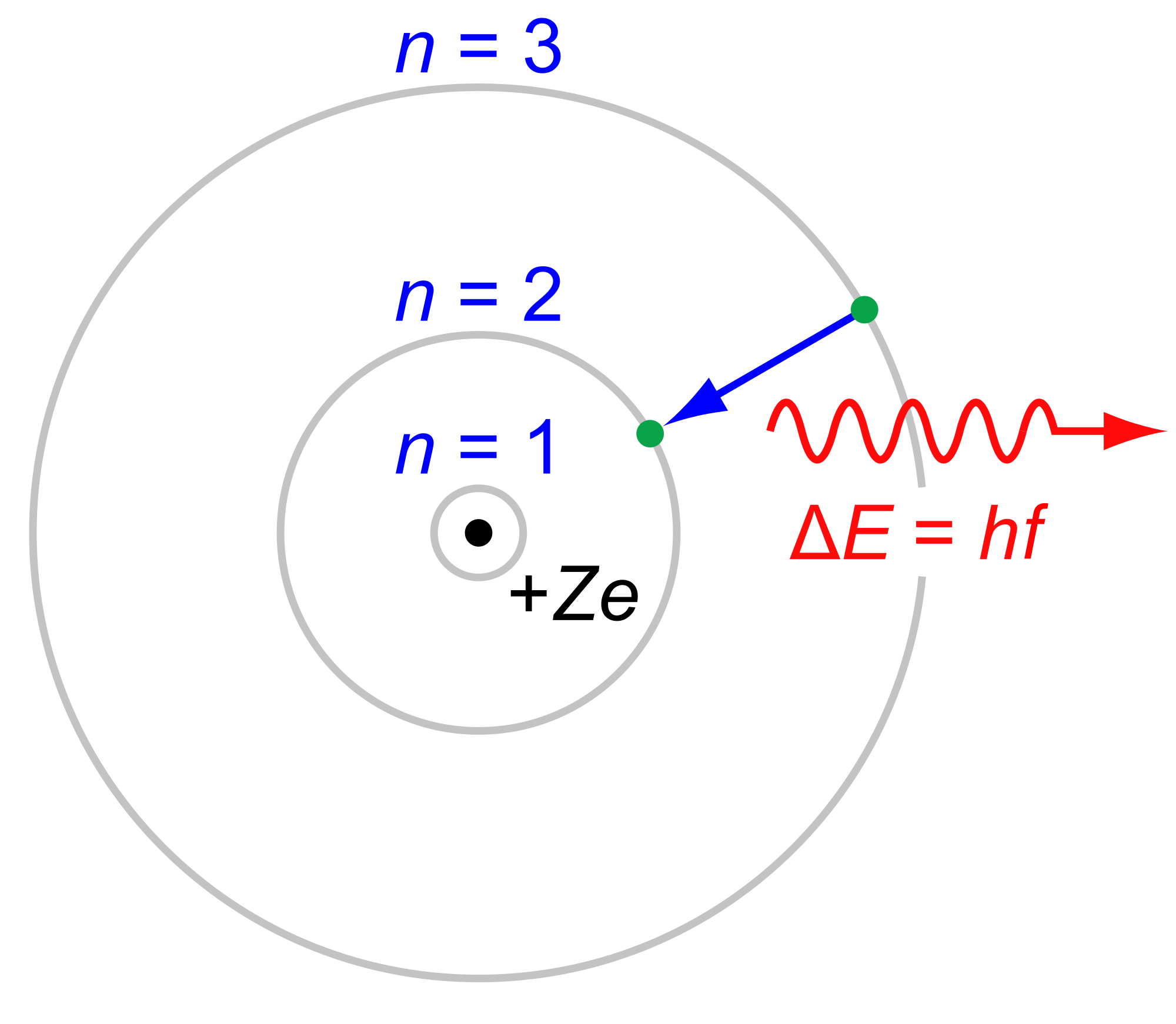 Stellar Spectra
www.sci.esa.int
1 Shift, 2 Shift, Red Shift, Blue Shift